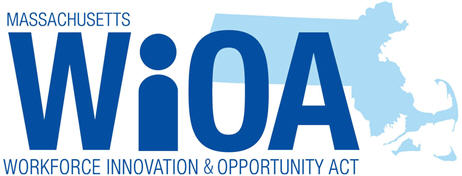 WIOA Youth Program
Final Rules
Massachusetts Department of Career Services
September 2016 -Revised v3
1
Objectives
Highlight changes to the Eligibility Criteria for ISY and OSY  

Review of the changes/clarification to the 14 Program Service Elements

Individual Service Strategy and Career Pathway Planning for Youth

Understanding Youth Performance Measures
Massachusetts Department of Career Services
September 2016 -Revised v3
2
WIOA Title I 
Youth Eligibility
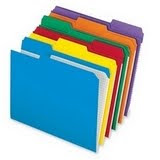 Massachusetts Department of Career Services
September 2016 -Revised v3
3
Out of School Youth Eligibility
Citizenship/ Work Eligible and Selective Service Compliance AND
Not Attending School 
16 - 24 years at the time of enrollment AND,
One or more of the following:
School dropout
Within the age of compulsory school attendance, but has not attended school for at least the most recent complete school year calendar quarter  
HS Grad/HiSET who is low-income and basic skills deficient or an English language learner 
An offender  
Homeless individual, a homeless child or youth, or a runaway
In foster care or has aged out of the foster care system
Pregnant or parenting
An individual with a disability   
Low-income individual who requires additional assistance to enter or complete an educational program or to secure or hold employment
Massachusetts Department of Career Services
September 2016 -Revised v3
4
[Speaker Notes: Changes to a total of 9 barriers instead of 8 – separates a homeless individual and an individual in foster care – only two OSY barriers 2 of the 9 barriers require youth to be low income  - Offender changed language from subject to juvenile justice and adult justice system]
When is low-income not an eligibility criteria for OSY?
OSY are not required to be low-income if they are:  a US citizen/ work eligible, not attending school, 16- 24 years old and meet one or more of the following criteria: 

School dropout
Within the age of compulsory school attendance, but has not attended school for at least the most recent complete school year calendar quarter 
An offender  
Homeless individual, a homeless child or youth, or a runaway
In foster care or has aged out of the foster care system
Pregnant or parenting
An individual with a disability   

Examples:

A high school dropout. 
A high school graduate that has a disability.
A HISET recipient that is an offender. 
A HiSET recipient that is a pregnant or a parent.
Massachusetts Department of Career Services
September 2016 -Revised v3
5
When is low-income an eligibility criteria for OSY?
OSY are required to be low-income if they are:  a US citizen/ work eligible, not attending school, 16- 24 years old meets one of the following criteria: 

HS Grad/HiSET and basic skills deficient or an English language learner

Individual who requires additional assistance to enter or complete an educational program or to secure or hold employment


Examples: 
A high school graduate that is basic skills deficient and does not have any of the other 7 OSY barriers.  	

A HiSET recipient that is an English language learner and does not have any of the other 7 OSY barriers. 

A high school graduate or a HiSET recipient that is not basic skills deficient or an English language learner, and does not have any of the other 7 OSY barriers but meets the locally defined definition of a youth requiring additional assistance.
Massachusetts Department of Career Services
September 2016 -Revised v3
6
In School Youth Eligibility
Citizenship/Work Eligible and Selective Service Compliance AND
In School AND 14 – 21 years old 
Low Income
Attending School 
One or more of the following:
Basic skills deficient
English language learner
An offender
Homeless individual, a homeless child or youth, or a runaway
In foster care or has aged out of the foster care system
Pregnant or parenting
Individual with a Disability 
Requires additional assistance to enter or complete an educational program or to secure or hold employment
(not more than 5% allowed using this item)
Massachusetts Department of Career Services
September 2016 -Revised v3
7
[Speaker Notes: Changed from 7 to 8 barriers separates out homeless and foster care individual]
What is Low Income for WIOA?
A WIOA Youth participant will be considered Low Income if any of the following are true:
They are receiving public assistance (TAFDC, EAEDC, SNAP, SSI)
Their family income is at or below 70% of the Lower Living Standard (LLS)
(or below Poverty Line for family of one (1))
They reside in a High Poverty Area 
They have any of the following barriers: 
Homeless/Runaway (as defined in McKinney Act)
Foster Care
They are in school and on a free or reduced lunch program
Massachusetts Department of Career Services
September 2016 -Revised v3
8
2 New Ways to Determine Low-Income Status for WIOA ISY/ OSY
Free and Reduced Price Lunch – Richard B. Russell National School Lunch Act 
	ISY Only  
   ISY that attend a designated low-income school do 	 not automatically qualify as low-income 
(Community Eligibility Provision)     

High Poverty Area – The Census Bureau defines a “poverty area” as a census track where at least 20 percent of the residents are poor.  
ISY and OSY 
Poverty rate of 30 percent changed to 25 percent

* Poverty Threshold Census Tract Database was develop to assist program staff identify individuals living in a High Poverty Area
Massachusetts Department of Career Services
September 2016 -Revised v3
9
Low Income Exception(5% Window Eligibility)
Five percent of WIOA youth participants, who would ordinarily be required to be low-income for eligibility, and who meet all other eligibility requirements, may be non low income.

The 5% calculation is based on the percent of youth newly enrolled in the fiscal year and served by the program in the local area’s WIOA youth program.
Massachusetts Department of Career Services
September 2016 -Revised v3
10
WIOA Youth Program Provisions
Paid and Unpaid Work Experiences for ISY and OSY  
At least 20% of local Youth formula funds must be used for work experiences

Out –of –School Youth 
Local areas must spend a minimum percent of 75 percent of PY 2016 / FY 2017 funds on OSY.  

Procurement and Service Provider Selection  
Grant recipient/fiscal agent has the option to provide directly some or all of the youth workforce investment activities.  





.
Massachusetts Department of Career Services
September 2016 -Revised v3
11
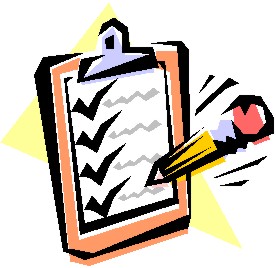 WIOA 14 Program Service Elements
Massachusetts Department of Career Services
September 2016 -Revised v3
12
WIOA Program Elements
* Included in Education and Training
Massachusetts Department of Career Services
September 2016 -Revised v3
13
WIOA Program Elements
* Included in Education and Training
Massachusetts Department of Career Services
September 2016 -Revised v3
14
WIOA Program Elements
* Included in Education and Training
Massachusetts Department of Career Services
September 2016 -Revised v3
15
The Individual Service Strategy (ISS) and Career Pathway Planning
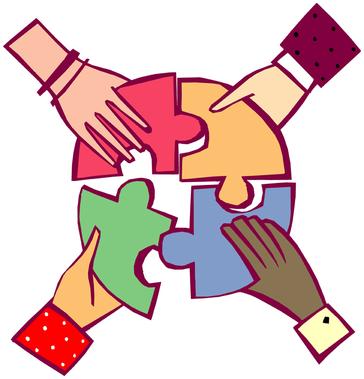 Massachusetts Department of Career Services
September 2016 -Revised v3
16
Individual Service Strategy Plan
An Individual Service Strategy (ISS) plan must be developed for each youth participant and is based on an objective assessments that include review of participants:
skill levels 
service needs 
strengths  

The ISS must: 

Include career planning and the results of objective assessments 
Include education and employment goals 
Include achievement objectives and services 
Directly link to one or more performance indicators
Identify an appropriate career pathway
Massachusetts Department of Career Services
September 2016 -Revised v3
17
Youth Service Delivery Framework
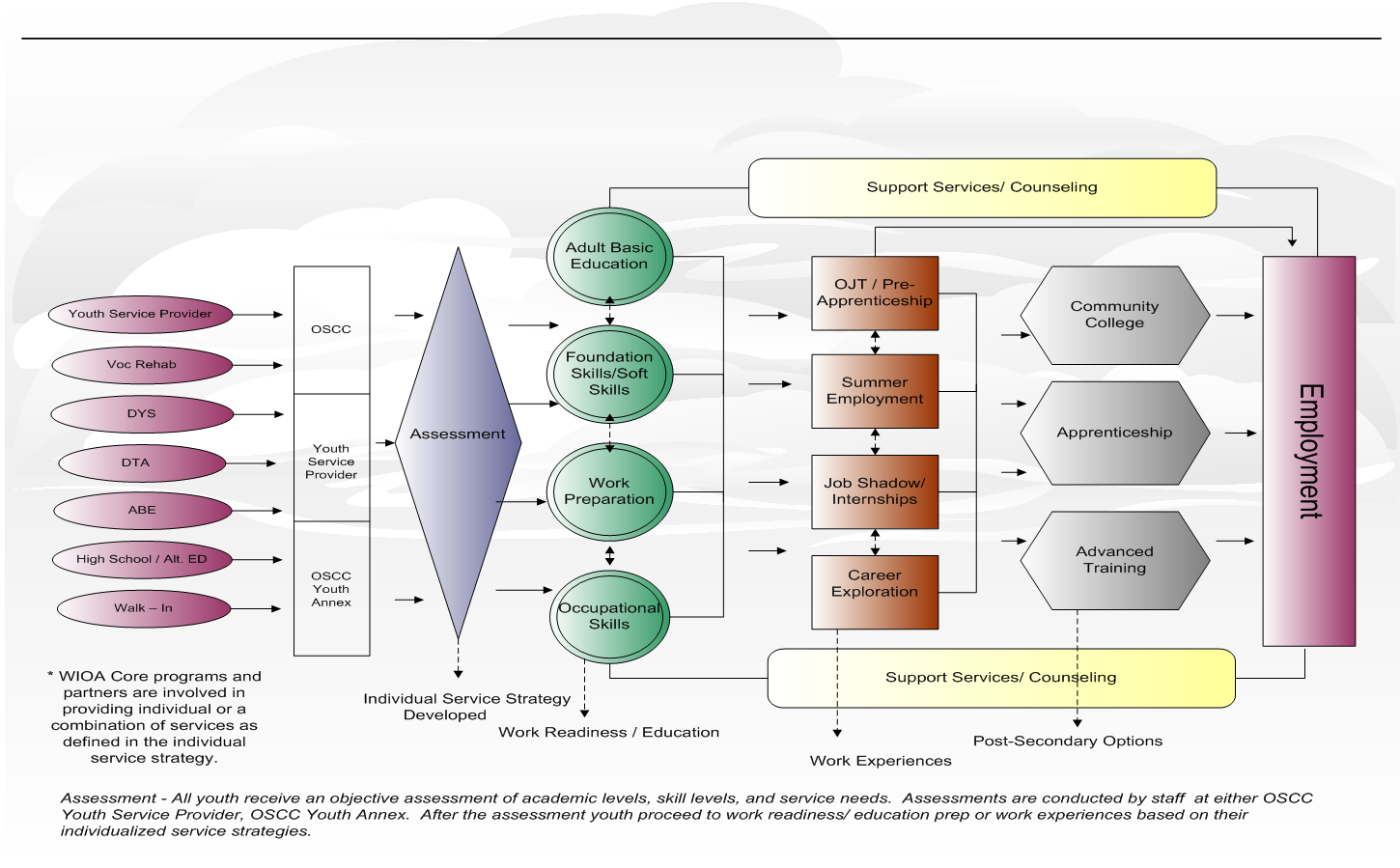 Massachusetts Department of Career Services
September 2016 -Revised v3
18
WIOA Career Pathway
CAREER PATHWAY—The term ‘‘career pathway’’ means a combination of rigorous and high-quality education, training, and other services that— 
Aligns with the skill needs of industries; 
Prepares individuals to be successful in education options;
Includes counseling to support education and career goals; 
Includes contextualized learning within an occupational cluster; 
Organizes education, training, and other services that accelerates education and career advancement; 
Enables the attainment of a secondary and at least one postsecondary credential;
Supports entrance or advancement within a specific occupation or occupation cluster.
Massachusetts Department of Career Services
September 2016 -Revised v3
19
Career Pathway Planning
Career pathway partnership activities across key public systems -  Center for Law Action and Social Policy graphic. 
Assessment tools to identify appropriate career pathway’s can include: 
MASSCIS 
Career Ready 101 
My Next Move 
Career One-Stop  - GetMyFuture
Massachusetts Department of Career Services
September 2016 -Revised v3
20
WIOA Performance Indicators
Massachusetts Department of Career Services
September 2016 -Revised v3
21
WIOA Youth Performance Indicators
Massachusetts Department of Career Services
September 2016 -Revised v3
22
WIOA Youth Performance Indicators
In Employment or Post Secondary Education or Training during the 2nd Quarter After Exit:
Number of Title I youth participants who exited during the reporting period who are employed, in education, or in occupational skills training during the second quarter after exit. 

Participants reported as Not in Labor Force are excluded from the measure

Tracking/Reporting:
Wage records from UI database or
6 month employment follow-up services from employment tab or
6 month retention services from general tab.
Massachusetts Department of Career Services
September 2016 -Revised v3
23
WIOA Youth Performance Indicators
Not in Labor Force:
(from the PIRL report)
those participants who are not employed and are not actively looking for work, including those who are incarcerated.
September 2016 -Revised v3
Massachusetts Department of Career Services
24
WIOA Youth Performance Indicators
In Employment or Post Secondary Education or Training during the 2nd Quarter After Exit:
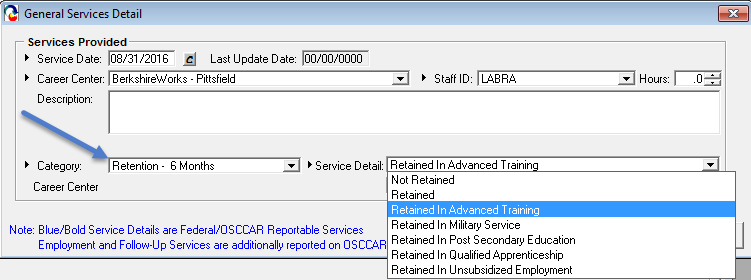 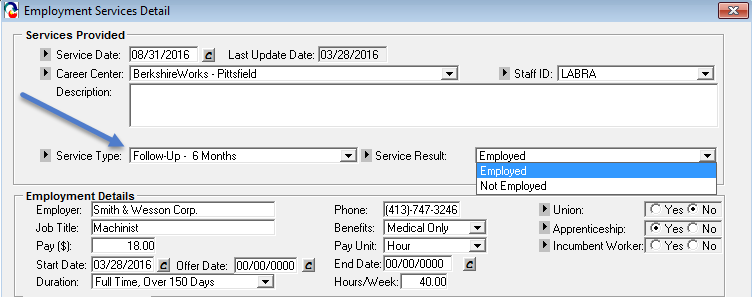 Massachusetts Department of Career Services
September 2016 -Revised v3
25
WIOA Youth Performance Indicators
In Employment or Post Secondary Education or Training during the 4th Quarter After Exit:
Number of Title I youth participants who exited during the reporting period who are employed, in education, or in occupational skills training during the fourth quarter after exit. 

Participants reported as Not in Labor Force are excluded from the measure


Tracking/Reporting:
Wage records from UI database or
12 month employment follow-up services from employment tab or
12 month retention services from general tab
Massachusetts Department of Career Services
September 2016 -Revised v3
26
WIOA Youth Performance Indicators
In Employment or Post Secondary Education or Training during the 4th  Quarter After Exit:
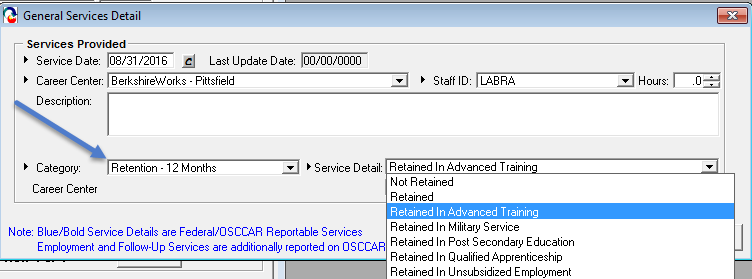 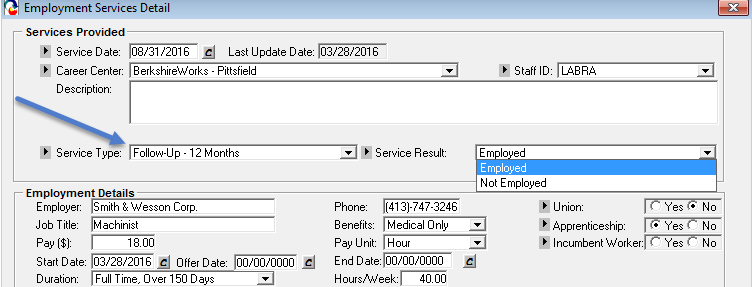 Massachusetts Department of Career Services
September 2016 -Revised v3
27
WIOA Youth Performance Indicators
Median Wages 2nd Quarter After Exit:
The median wage of those youth employed in the 2nd quarter after exit.

Participants reported as Not in Labor Force are excluded from the measure


Tracking/Reporting:
Wage records only!

The difference between median and average:
The median of {5, 6, 7, 9, 28} = 7
The average of {5, 6, 7, 9, 28} = 11
Massachusetts Department of Career Services
September 2016 -Revised v3
28
WIOA Youth Performance Indicators
Credential Attainment:
	Number of participants who exited during the reporting period that 	were in a postsecondary education or training program and who 	obtained a recognized postsecondary credential during the program or 	within one year after exit; 
	plus the number of participants who exited that were in a secondary 	education program and who obtained a secondary education diploma 	or its equivalent during the program or within one year after exit AND 	who were also employed or enrolled in an education or training 	program leading to a recognized postsecondary credential within one 	year after exit. 
Tracking/Reporting:
Attainment [service] of degree, certificate, license or other credential AND, if secondary education diploma, then
Wage records from UI database or
employment follow-up services (1 – 12)from employment tab or
Outcome of Entered Post Secondary or Entered Advanced Training and/or
Retention services (1 – 12)
Massachusetts Department of Career Services
September 2016 -Revised v3
29
WIOA Youth Performance Indicators
Credential Attainment:
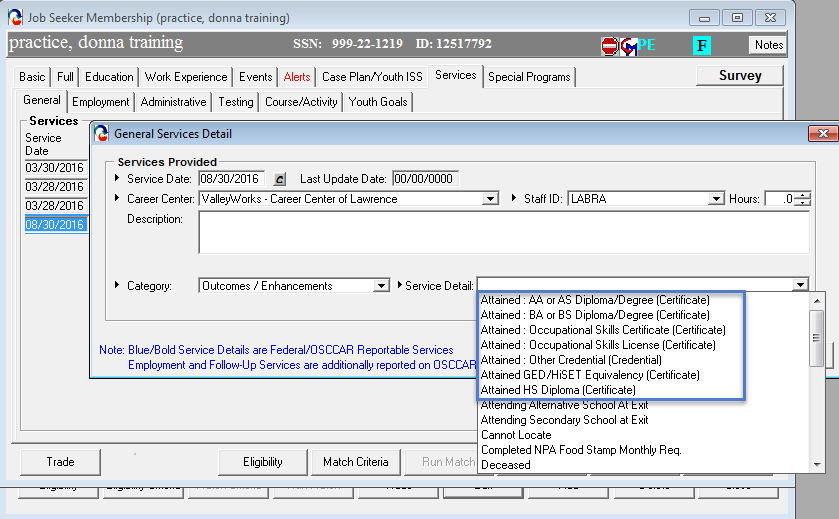 Massachusetts Department of Career Services
September 2016 -Revised v3
30
WIOA Youth Performance Indicators
Credential Attainment (for secondary school diplomas/equivalents):
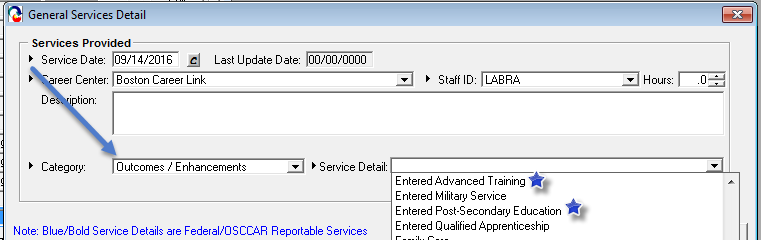 and/or Retention Services
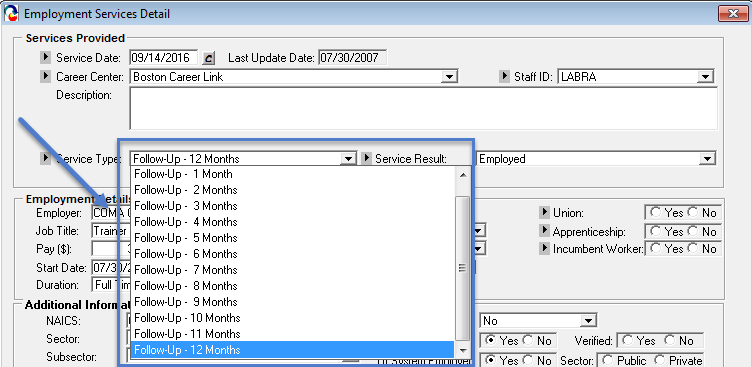 Massachusetts Department of Career Services
September 2016 -Revised v3
31
WIOA Youth Performance Indicators
Measureable Skill Gain (meeting one or more):
Of those enrolled in education or training:
Massachusetts Department of Career Services
September 2016 -Revised v3
32
WIOA Youth Performance Indicators
Measureable Skill Gain: (continued)
Tracking/Reporting:
Attainment service, test scores
Case Management goals
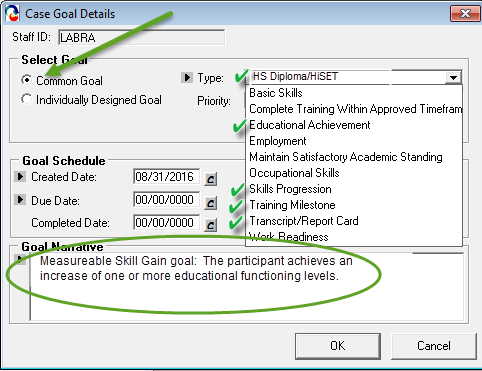 Massachusetts Department of Career Services
September 2016 -Revised v3
33
WIOA Youth Performance Indicators
Measureable Skill Gain: (continued)
Tracking/Case Management goals
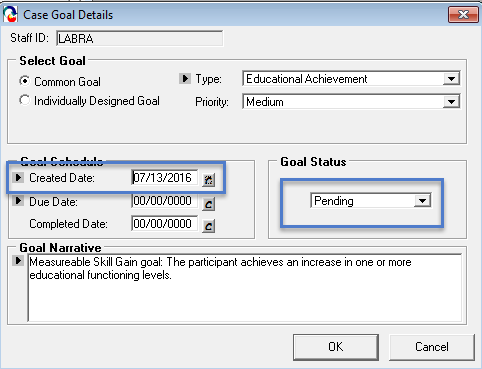 Massachusetts Department of Career Services
September 2016 -Revised v3
34
WIOA Youth Performance Indicators
Measureable Skill Gain: (continued)
Tracking/Case Management goals
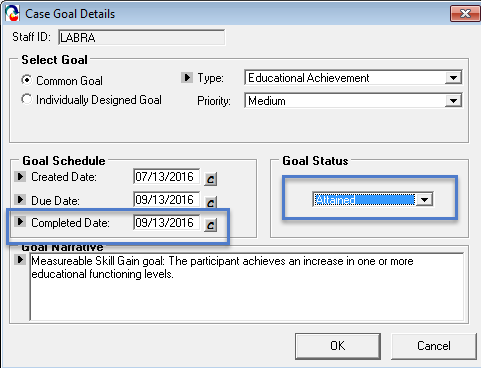 Massachusetts Department of Career Services
September 2016 -Revised v3
35
WIOA Youth Performance Indicators
Employer Retention Measure:
	Of those  exiters who are employed in the 2nd quarter after exit 	AND in the 4th quarter after exit,  those that are employed with 	the same employer in both quarters (using the employer FEIN 	from wage records). 



Tracking/Reporting:
Wage records from UI database
Massachusetts Department of Career Services
September 2016 -Revised v3
36
Key MOSES Data Entry Points
Massachusetts Department of Career Services
September 2016 -Revised v3
37
Global Exclusions from Performance
Must be identified and documented by the end of the 3rd quarter after exit:

Institutionalized
Health/Medical Care
Deceased
Reservist Called to Active Duty
Youth Mandated to Relocation Program/Foster Care

Family Care exclusions gone!
Massachusetts Department of Career Services
September 2016 -Revised v3
38
Some Other Stuff
Massachusetts Department of Career Services
September 2016 -Revised v3
39
Other Stuff
Self Attestation Question on Full Tab
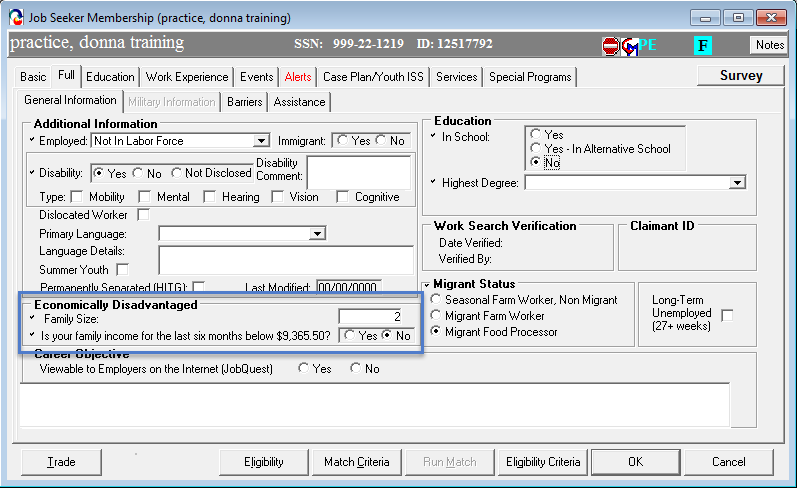 Massachusetts Department of Career Services
September 2016 -Revised v3
40
Other Stuff
Enter Null When Not Verifying Income
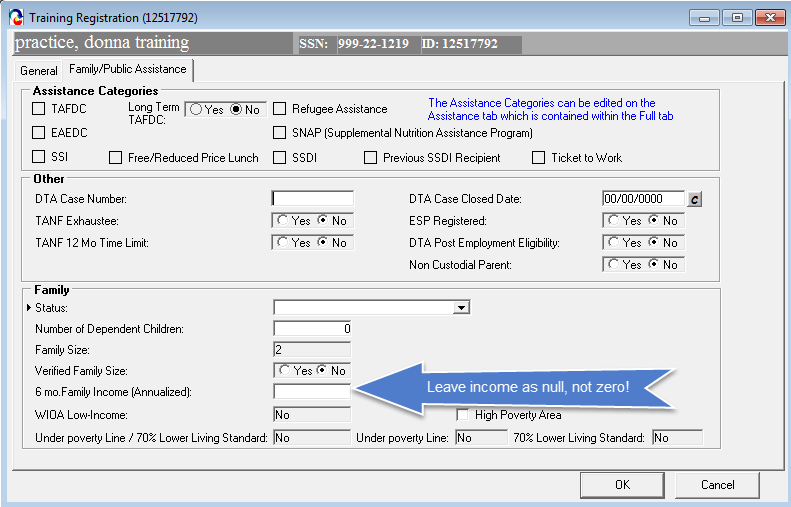 Massachusetts Department of Career Services
September 2016 -Revised v3
41
Resources
Massachusetts Career Information System 
http://www.mass.gov/massworkforce/resources/masscis/
Career Ready 101 
http://www.mass.gov/massworkforce/careerready/tools/career-ready-101/
Workforce Innovation and Opportunity Act 
https://www.congress.gov/bill/113th-congress/house-bill/803/text
Workforce Innovation and Opportunity Act: Department of Labor Only – Final Rule 
https://www.gpo.gov/fdsys/pkg/FR-2016-08-19/pdf/2016-15975.pdf
Department of Career Services Youth Program Resource Page
http://www.mass.gov/massworkforce/programs/youth/
Massachusetts Department of Career Services
September 2016 -Revised v3
42